Mise au point sur les normes en ENMG
F. Wang
Nerf médian
Normes CHU Liège
Vitesse de conduction mixte à travers le canal carpien (D = 8 cm)	- 	> 50 m/s	-	différence avec le nerf ulnaire dans le canal de Guyon < 14 m/s
 Amplitude du potentiel mixte	- 		> 25 𝜇V
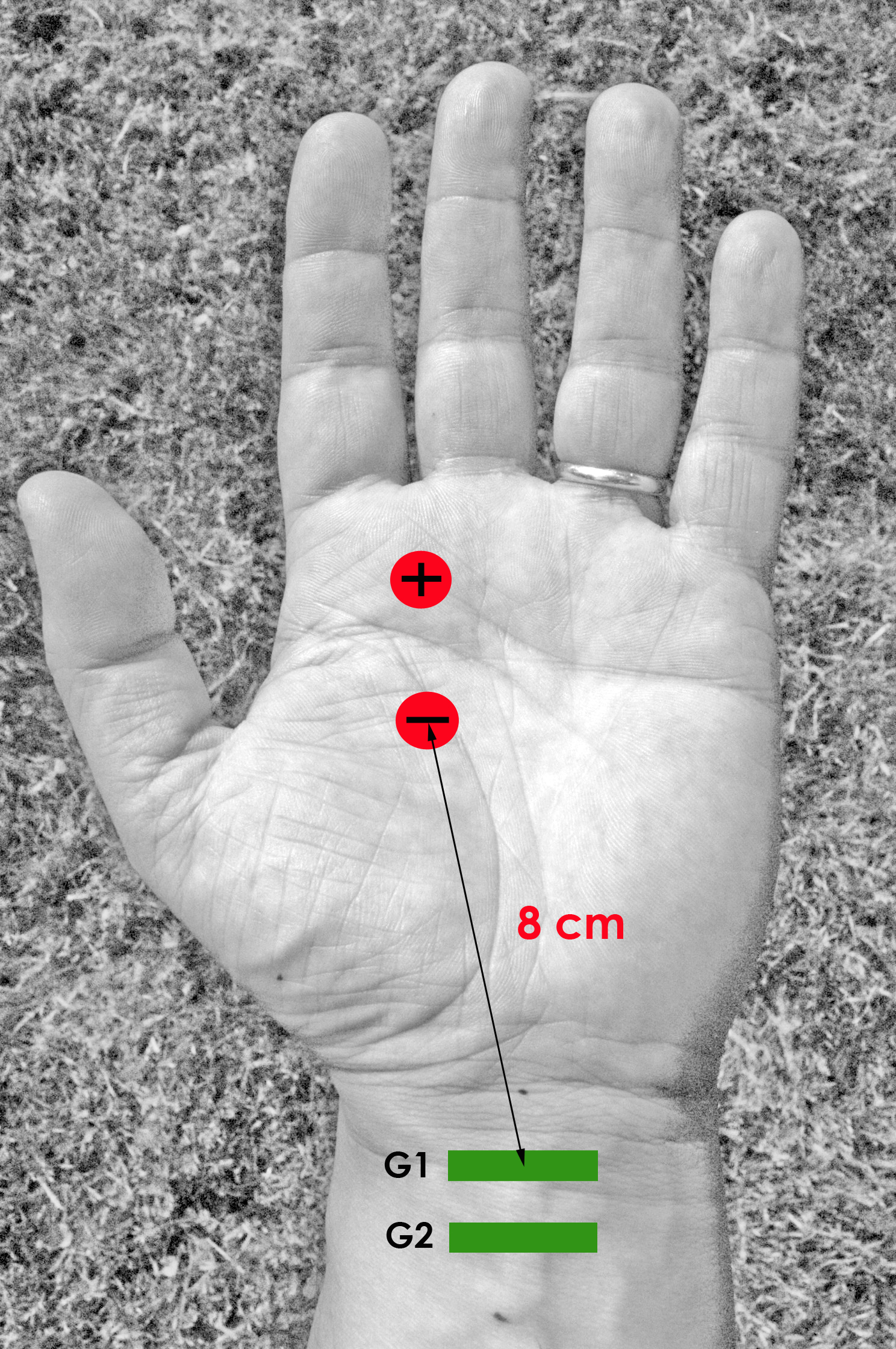 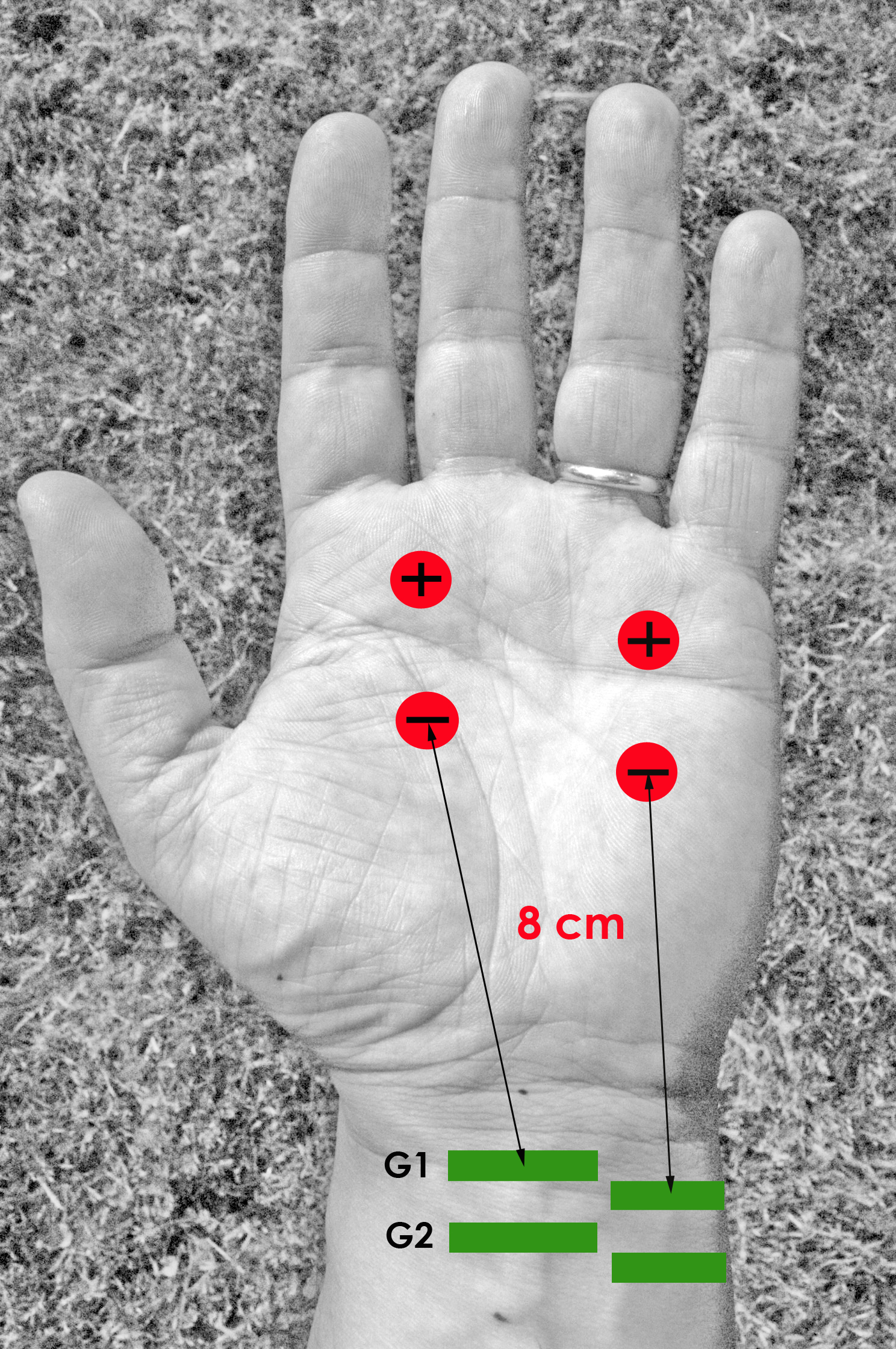 Au poignet
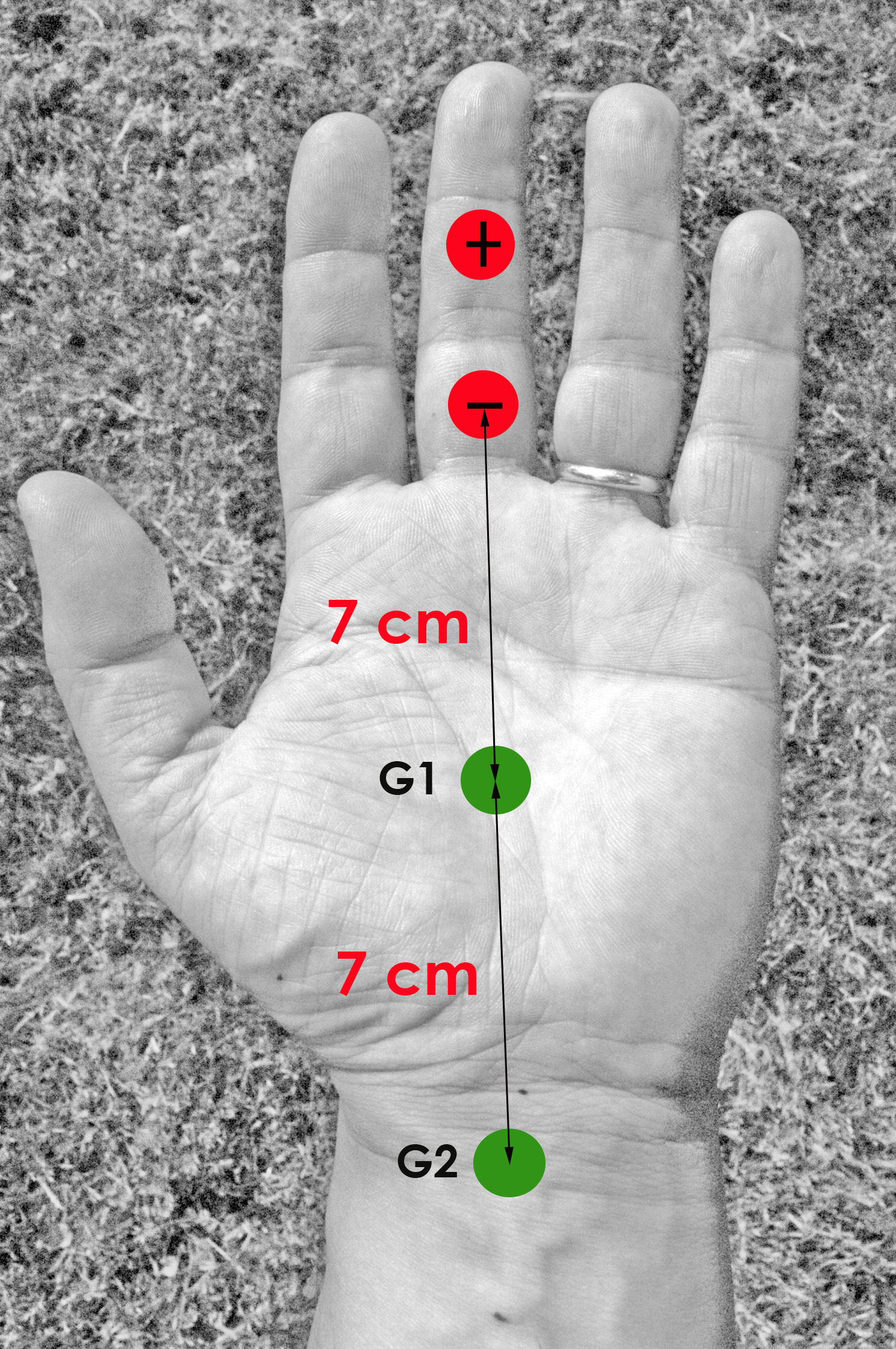 Méthode 14/7	- 		< 2,10
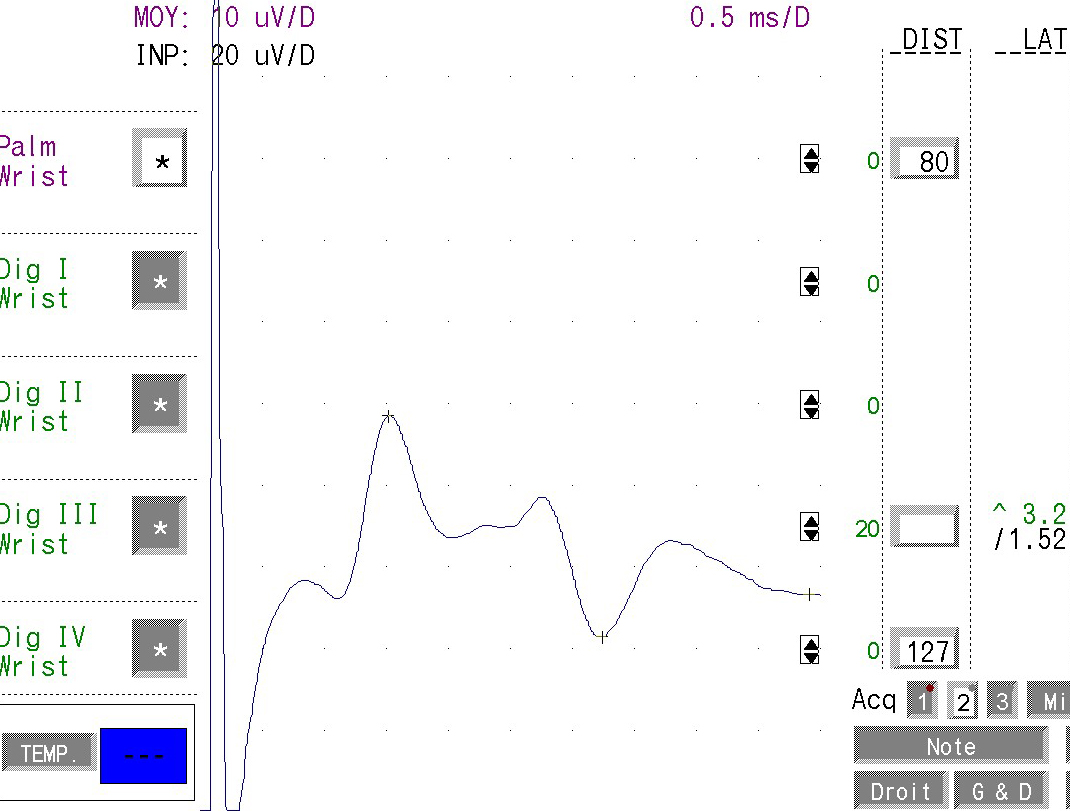 Peak II/Peak I
3.2 ms/1.52 ms = 2.11
G1/G2
G2/G1
Au poignet
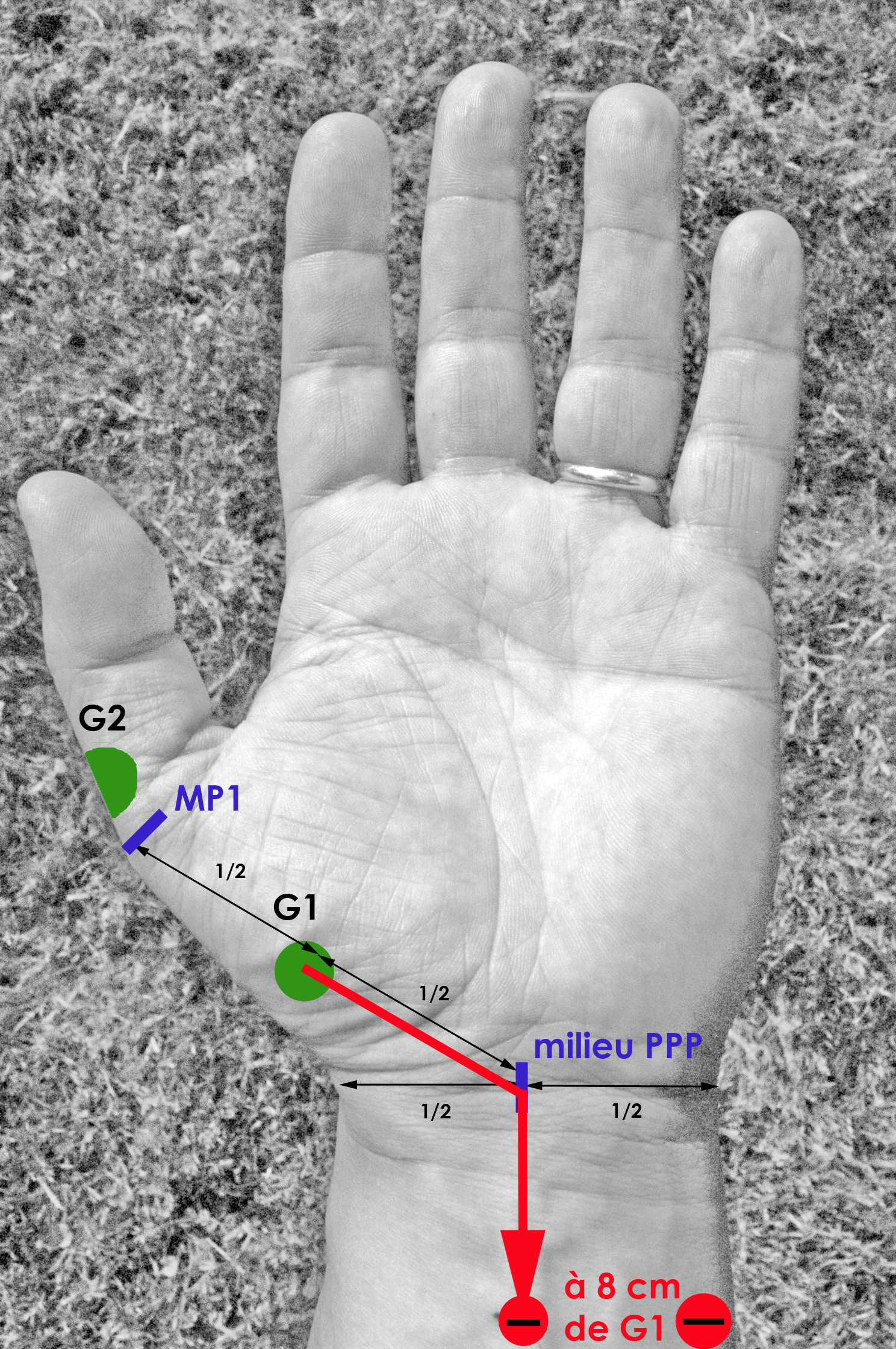 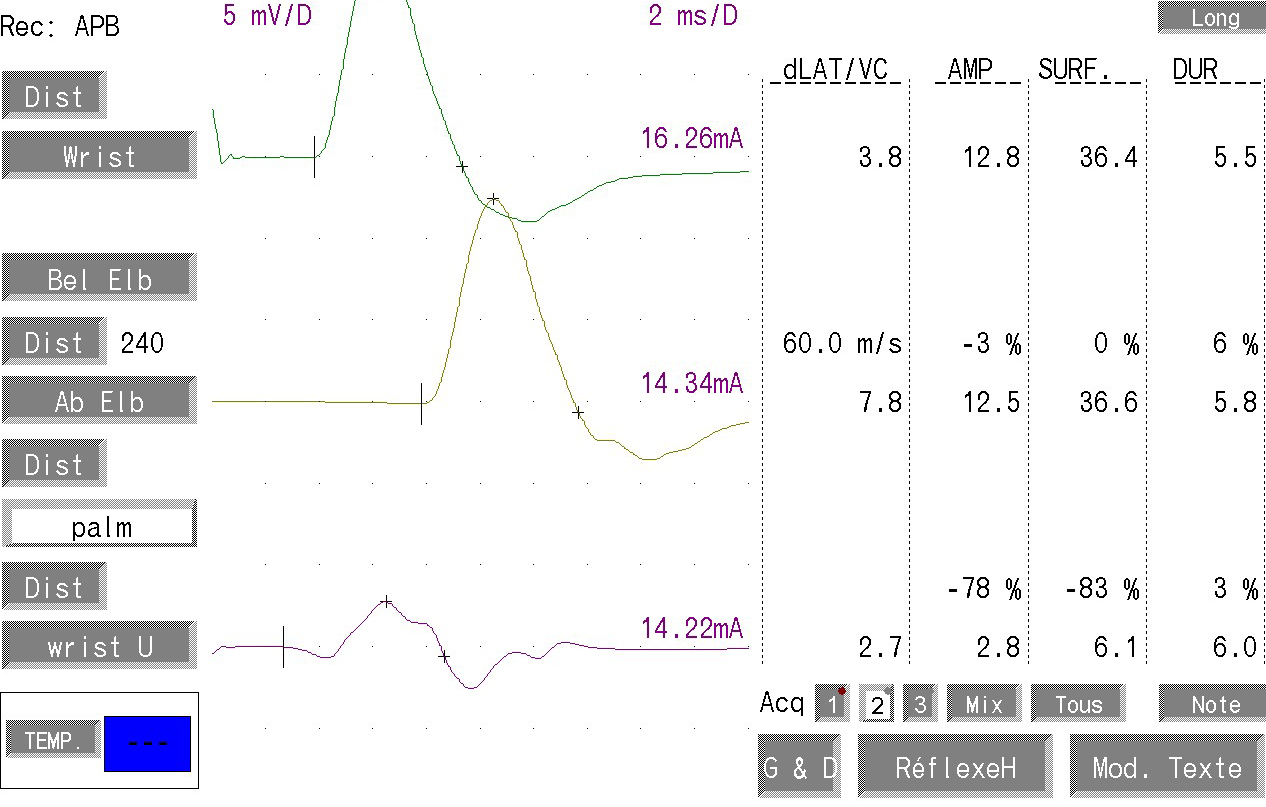 Latence distale motrice (D = 8 cm)	-		< 3,9 ms	-		différence avec le nerf ulnaire sans changer la détection < 1 ms	-		différence avec le nerf ulnaire (détection hypothénarienne) < 1,2 ms	-		indice de latence terminale : [0,35 – 0,49] 
Différence 2e lombrical-2e interosseux	-		< 0,5 ms
VCM à travers le CC : > 40 m/s
Au poignet
Novel Diagnostic Approach : 100% of specificity
	89% of sensitivity
med SCV and uln-med SCV
(LN : 50 m/s and 14 ms)
Both abnormal
One normal, one abnormal
Both normal
14-7 method
(LN : 2.09)
Sensory CTS
Abnormal
Normal
No CTS
Sensory 
motor CTS
Both normal
Both abnormal
One normal, one abnormal
med DML and med-uln DML
(LN : 3.8 ms and 0.9 ms)
Neuropathie du nerf médian au poignet
Nerf ulnaire
Normes CHU Liège
Vitesse de conduction mixte à travers le canal guyon (D = 8 cm)	- 	> 50 m/s	-	si inférieure à celle du nerf médian au poignet : neuropathie ulnaire au 		poignet
 Amplitude du potentiel mixte	- 		> 15 𝜇V
Latence distale motrice (D=8 cm)	- 		si inférieure à celle du nerf médian 			au poignet : neuropathie ulnaire au	 		poignet	-		indice de latence terminale : 			[0,39 – 0,57] 
LDM sur 1er IO dorsal	-		diff G/Dr : < 0,6 ms
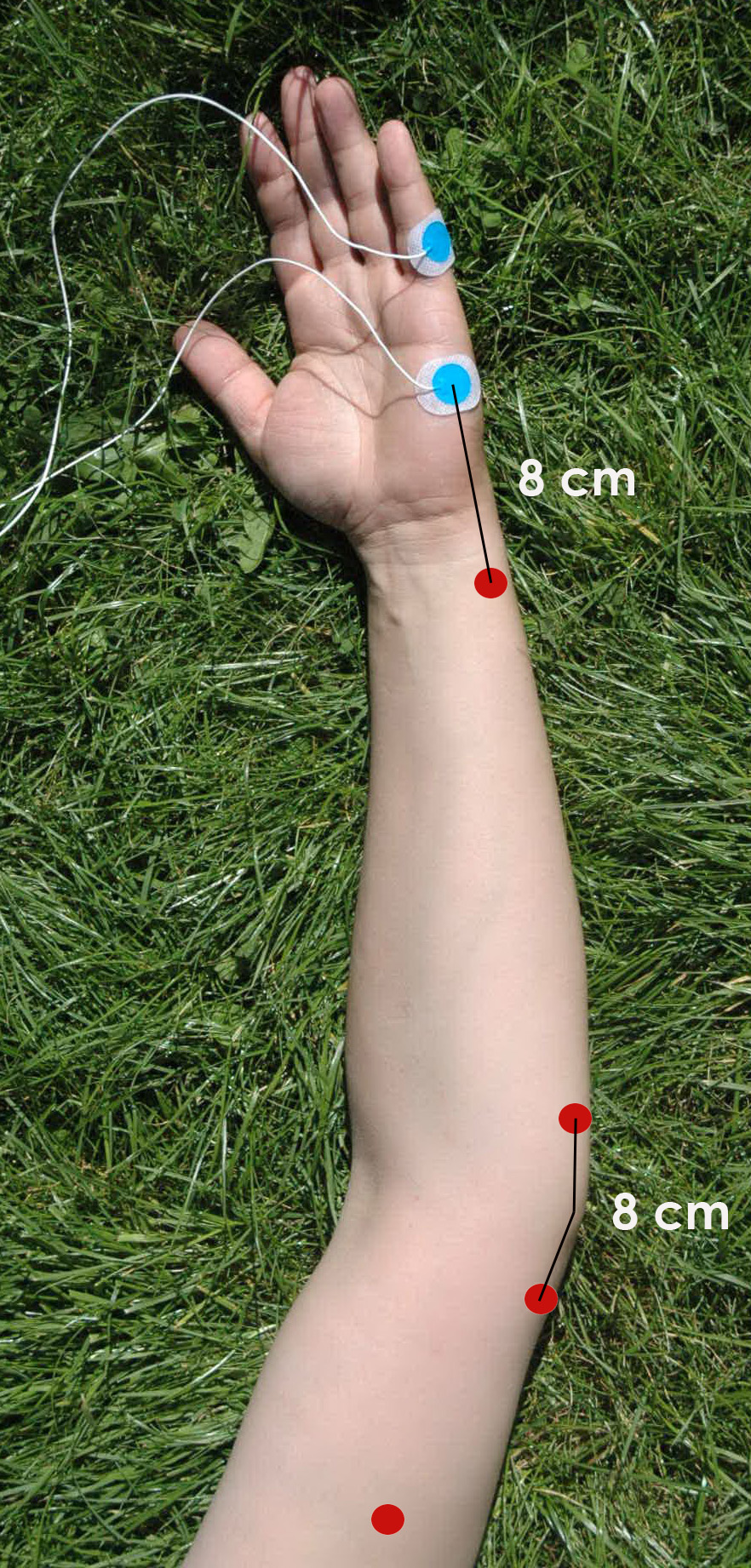 Au poignet
Vitesse de conduction mixte : différence médian/ulnaire	- 	< 0, 7 ms : normal	-	[0,7 – 1 ms] : ulnaire au coude possible	-	> 1 ms : ulnaire au coude probable

 Vitesse de conduction motrice au coude (D=8 cm)	- 		> 50 m/s	-		diff coude/av-bras : < 15 m/s
Latence motrice sur le muscle flexor carpi ulnaris (D=15 cm)	-		< 4,5 ms
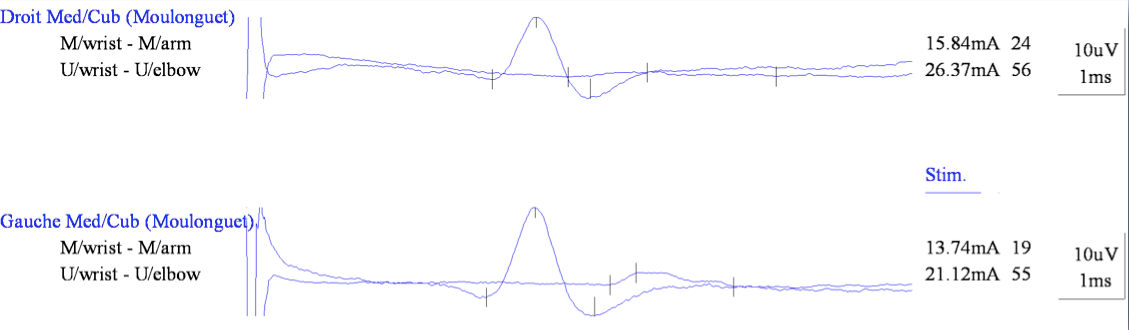 Au coude
Nerf radial
Normes CHU Liège
Branche terminale sensitive (D = 8 cm)	- 	> 52 m/s	-	> 25 µV
Comparaison LDM ECU/Brachioradialis	(NIOP)	-	< 1,8 ms
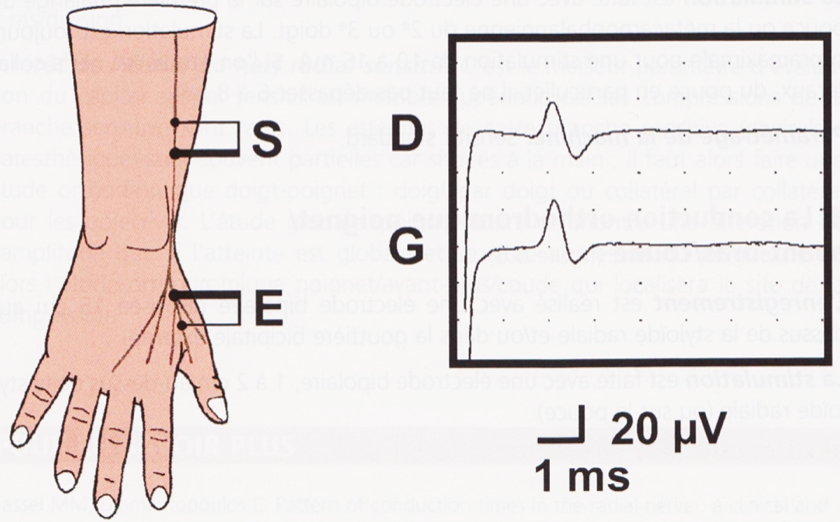 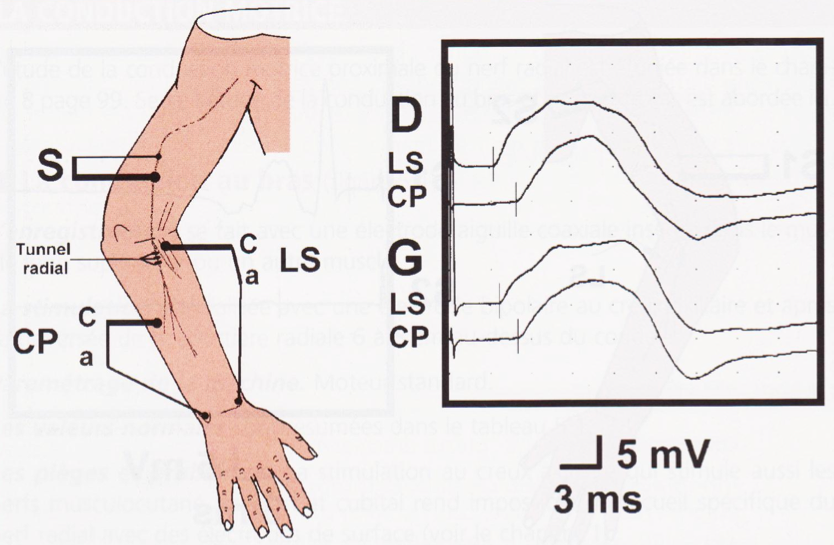 Nerf radial
BCI
Normes CHU Liège
Différence d’amplitude G/D	-	10 µV ou 50 %
Normes CHU Liège
Radial/BCI vs périmètre du bras
LN : 3,8 => 4,4
Normes CHU Liège
Nerfs de l’épaule
Normes CHU Liège
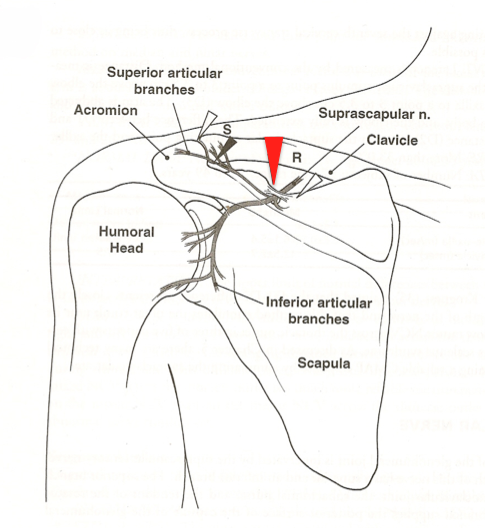 LDM NSS 	- 	< 4,4 ms	-	diff G/Dr < 0,7 ms
LDM nerf axillaire	-		< 5 ms
Normes CHU Liège
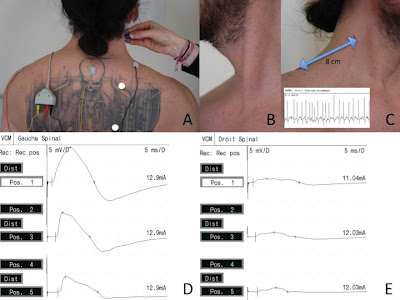 LDM nerf spinal 	- 	< 3 ms	-	> 5 mV
Nerf thoracique long	- 	> 2 mV
Normes CHU Liège
Nerfs sensitifs des MI
Normes CHU Liège
Nerf sural (D = 8 cm)	- 	> 15 µV	- 	au moins la moitié de l’amplitude du nerf musculocutané 
Nerf musculocutané (D = 8 cm)	- 	> 15 µV
 Nerfs plantaires (D = 9,5 cm)	-	au moins la moitié de l’amplitude du nerf sural
Rapport sural/radial	-	> 0,4
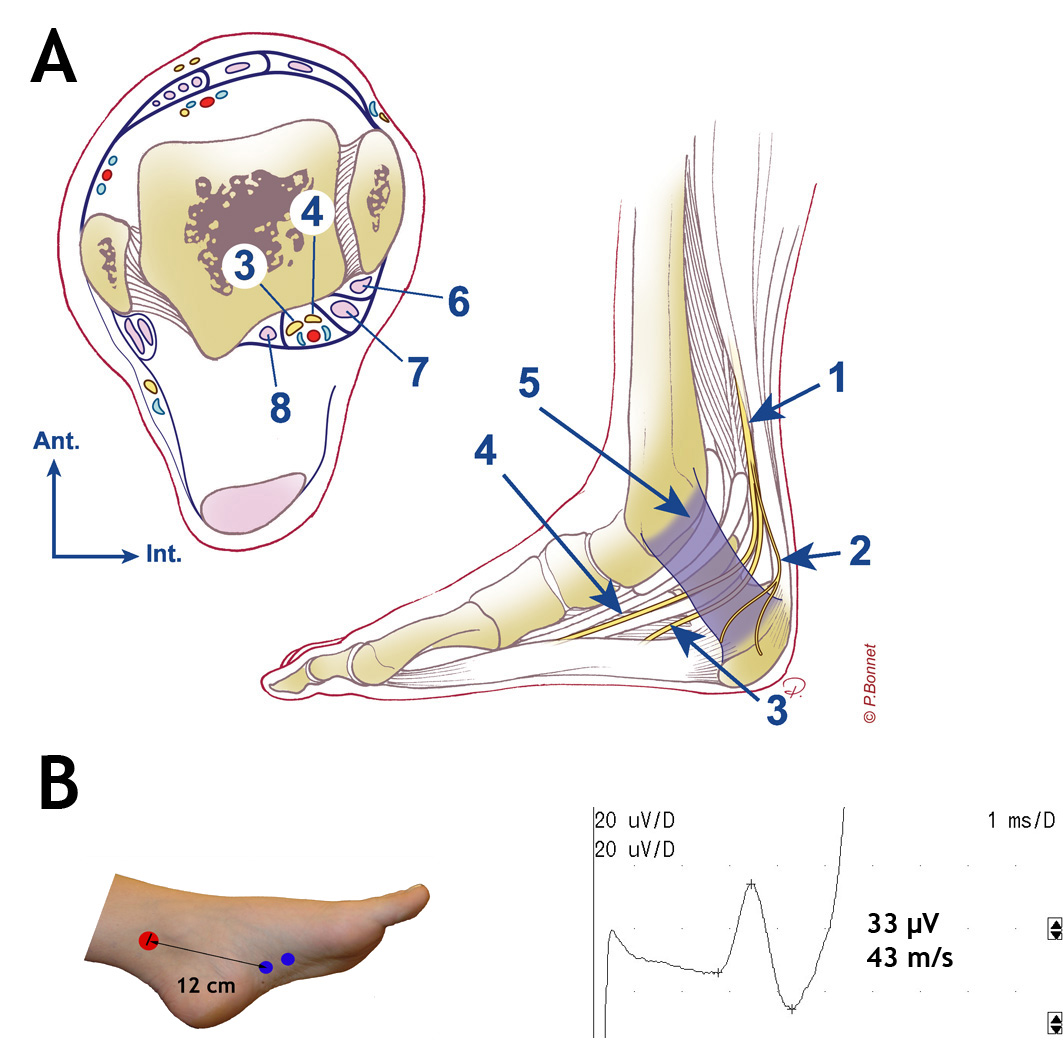 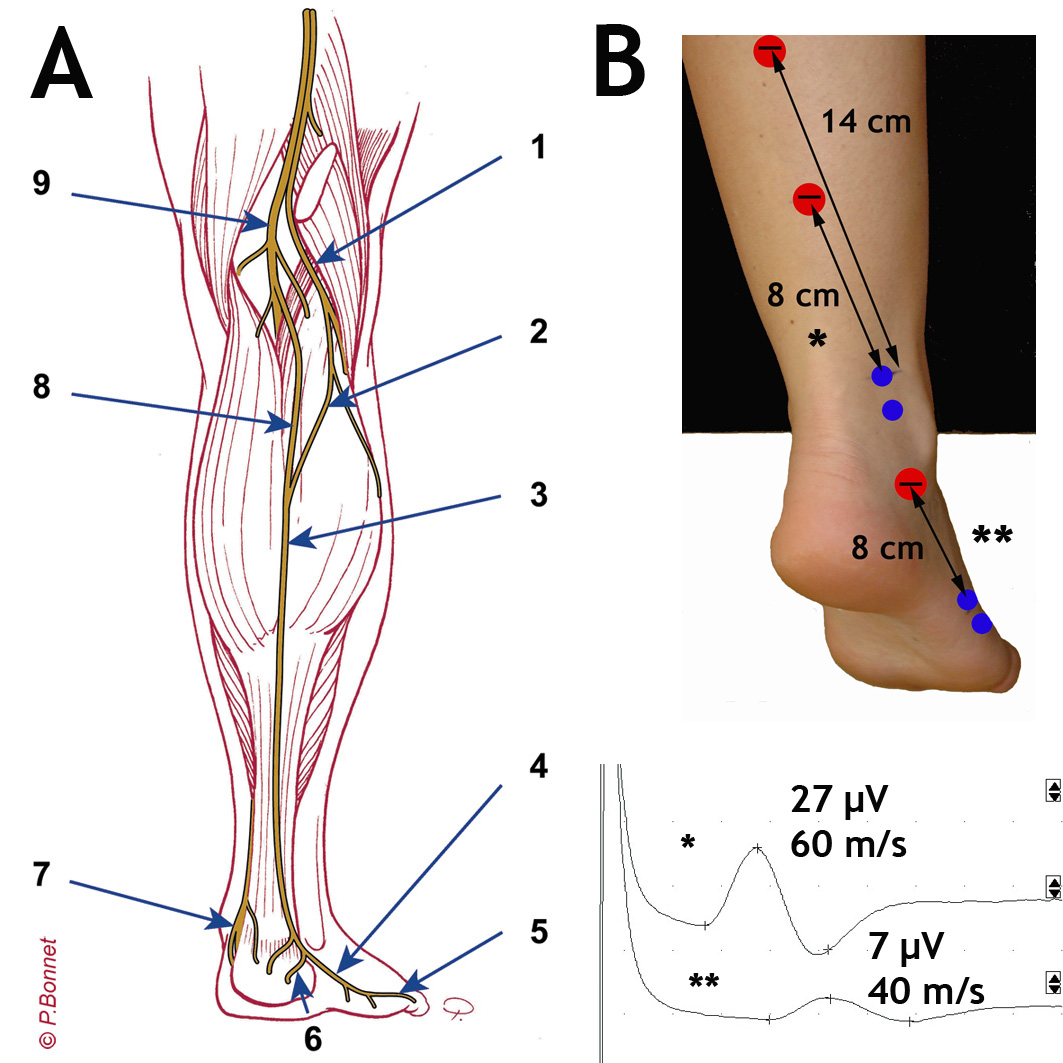 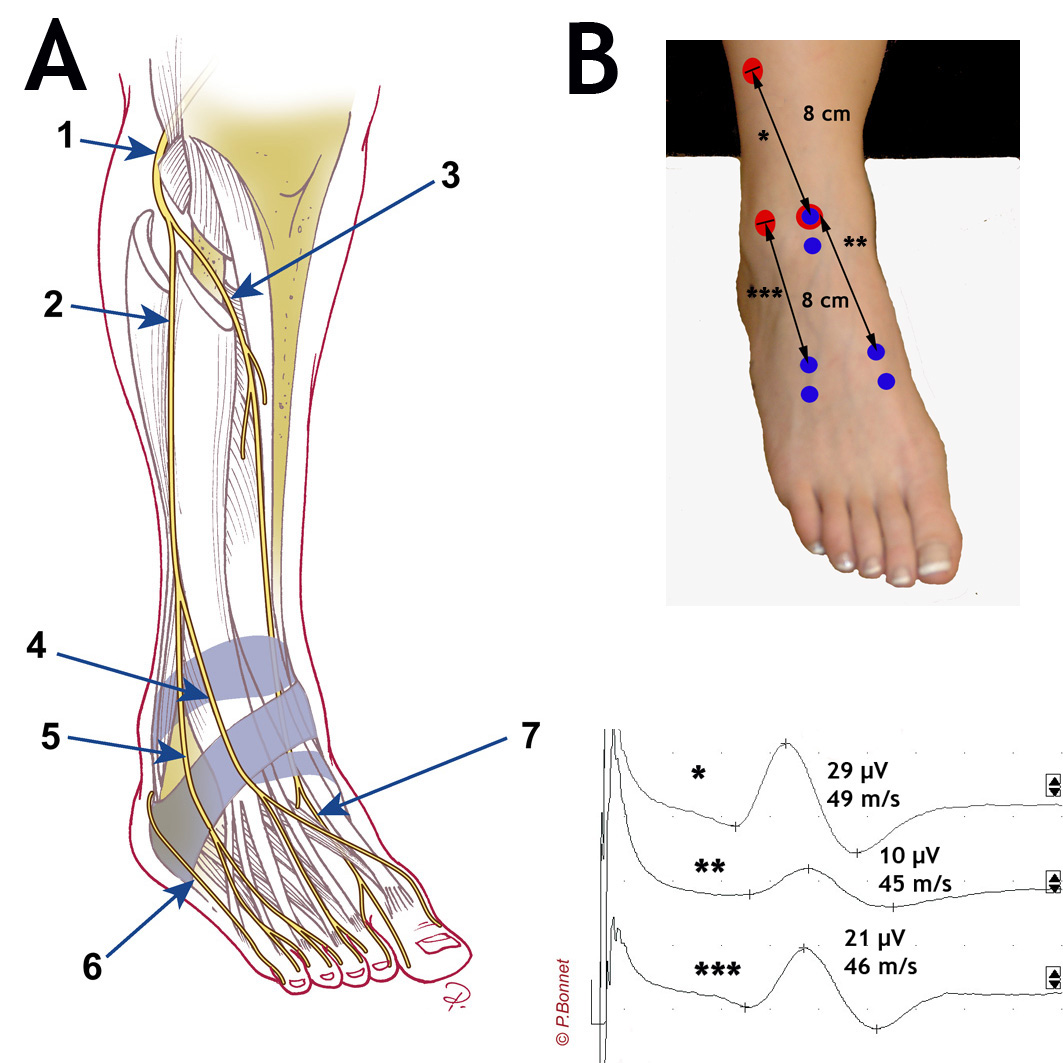 Normes CHU Liège
Nerfs moteurs des MI
Normes CHU Liège
Nerf fibulaire (D = 8 cm)	- 	VCM genou > VCM jambe	-	indice de latence terminale : [0,33 – 0,50]	-	diff de latence fibulaire/tibial : < 0,9 ms	-	neuropathie tomaculaire : LDM > LDM du nerf tibial 
Nerf tibial/NPI (D = 8 cm)	- 	indice de latence terminale : [0,32 – 0,48]
 Nerf tibial/NPE	-	aiguille-électrode dans le muscle Abd du V	-	VCN à travers le canal tarsien : > 30 m/s
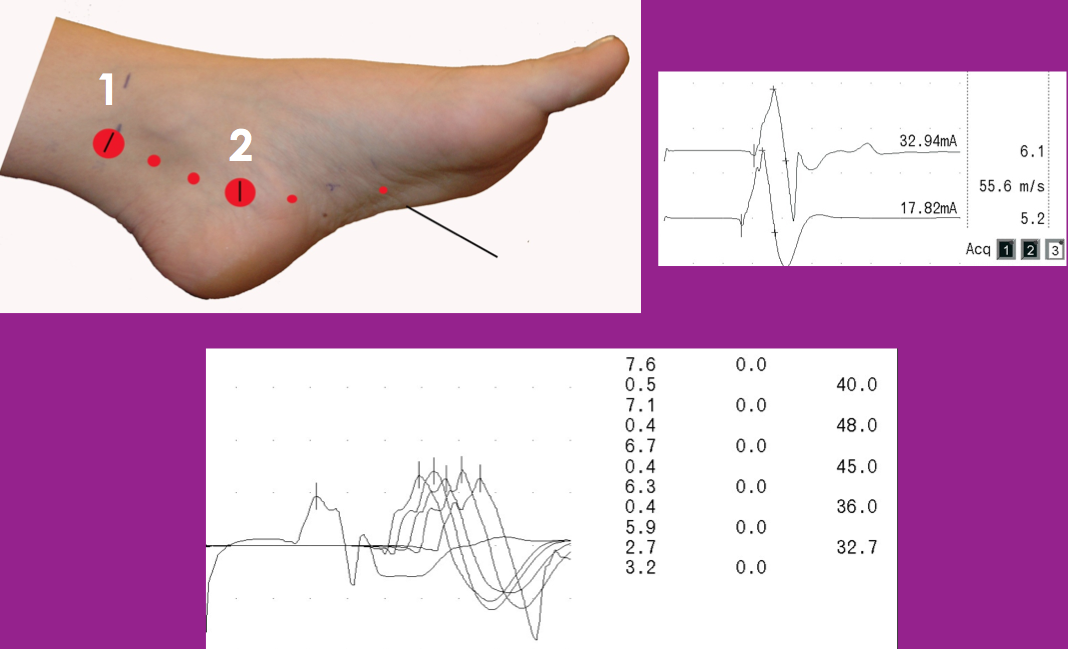 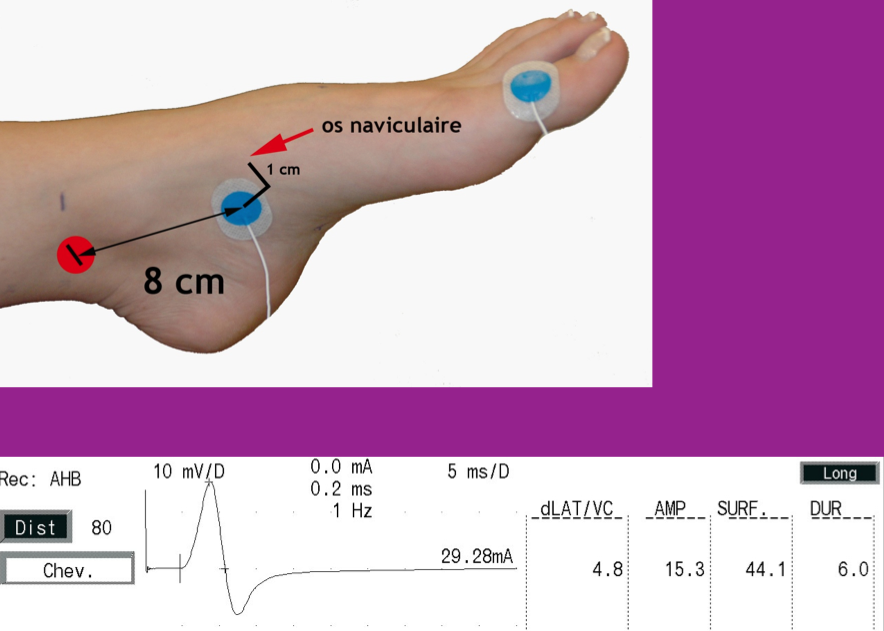 Normes CHU Liège
Symétrie et variabilité temporelle
Normes CHU Liège
Symétrie ou variabilité G/DR 	- 	variabilité technique + variabilité anatomique	-	15% pour les vitesses de conduction	-	30% pour les amplitudes motrices	-	50% pour les amplitudes sensitives
Variabilité temporelle 	- 	variabilité technique	- 	variabilité temporelle < variabilité G/Dr
Généralités
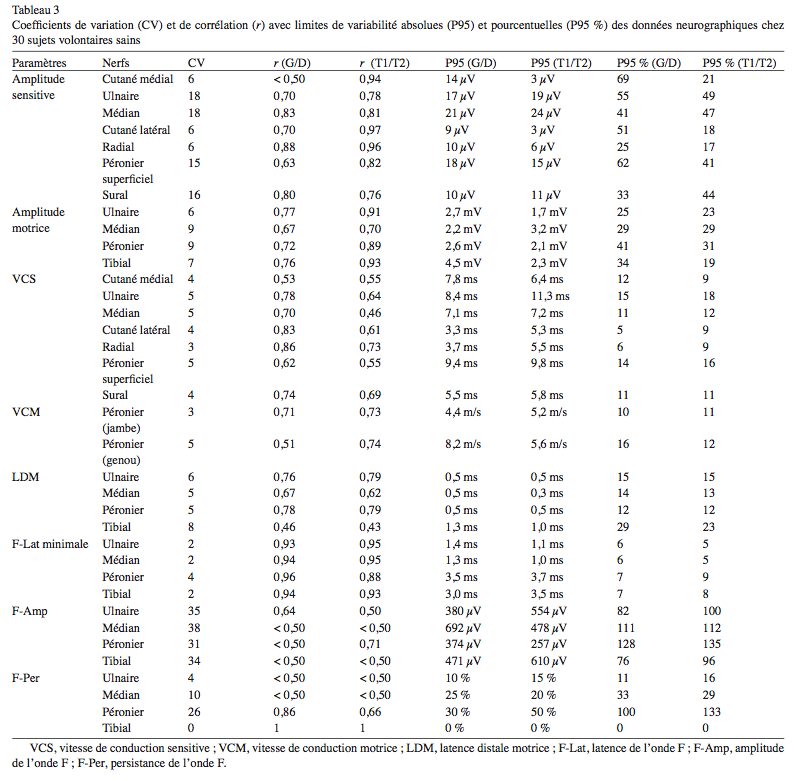 2 X (G-DR)

DR + G
2 X (T2-T1)

T1 + T2
Normes CHU Liège
Ondes tardives
Normes CHU Liège
Latence minimale des ondes F MS (7 F)	- 	variabilité G/Dr : 2 ms 	-	variabilité médian/ulnaire : 2 ms	-	variabilité temporelle : 1,5 ms
Latence minimale des ondes F MI (7 F)	- 	variabilité G/Dr : 4 ms 	-	variabilité fibulaire/tibial: 4 ms	-	variabilité temporelle : 3 ms
Persistance des ondes F MS	-	> 50 %	-	Ulnaire > médian
Persistance des ondes F MI	-	pas de norme pour le nerf fibulaire	-	proche de 100% pour le nerf tibial
Normes CHU Liège
F C7	- 	21,4 ms (F-M = 18,6)	-	variabilité G/Dr : 1 ms 
H S1	- 	variabilité G/Dr : 1,4 ms en latence et 50% en amplitude 
H L3-L4	- 	20 ms	-	variabilité G/Dr : 1 ms en latence et rapport de 1/5 en amplitude
H C6-C7	-	20 ms	-	variabilité G/Dr : 1 ms en latence et rapport de 1/5 en amp
Normes CHU Liège
TLI et F-ratio
Normes CHU Liège
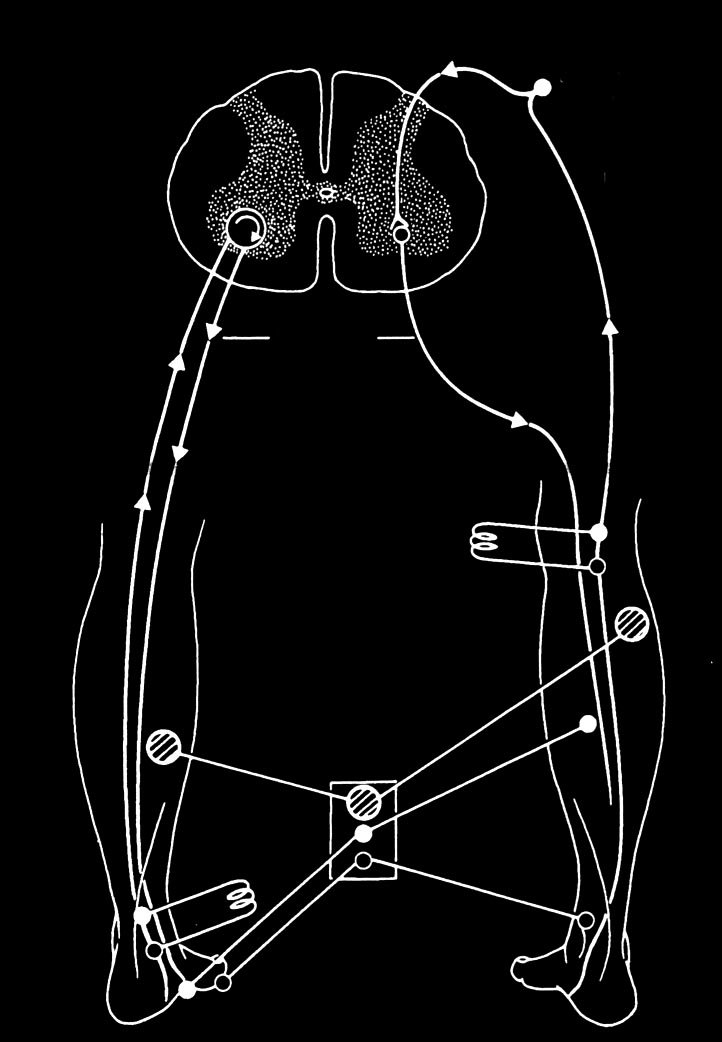 Index
Indice de latence terminale:
Distance terminale (80 mm)
ILT =
			VCM (m/s) X LDM (ms)
MCV
Normes CHU Liège
DLAT
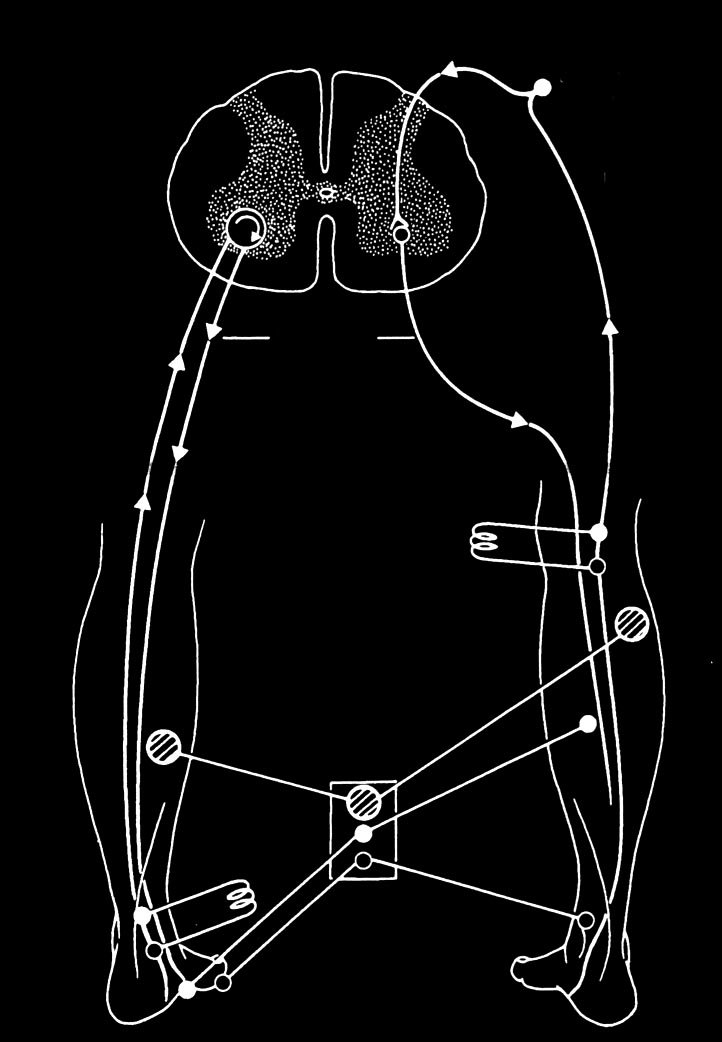 F-ratio
1 ms
FLAT-PLAT-1
2
FLAT-PLAT-1
FR =
	                  2*PLAT
PLAT
X PLAT
÷ 2
FLAT
- PLAT
- 1
+
-
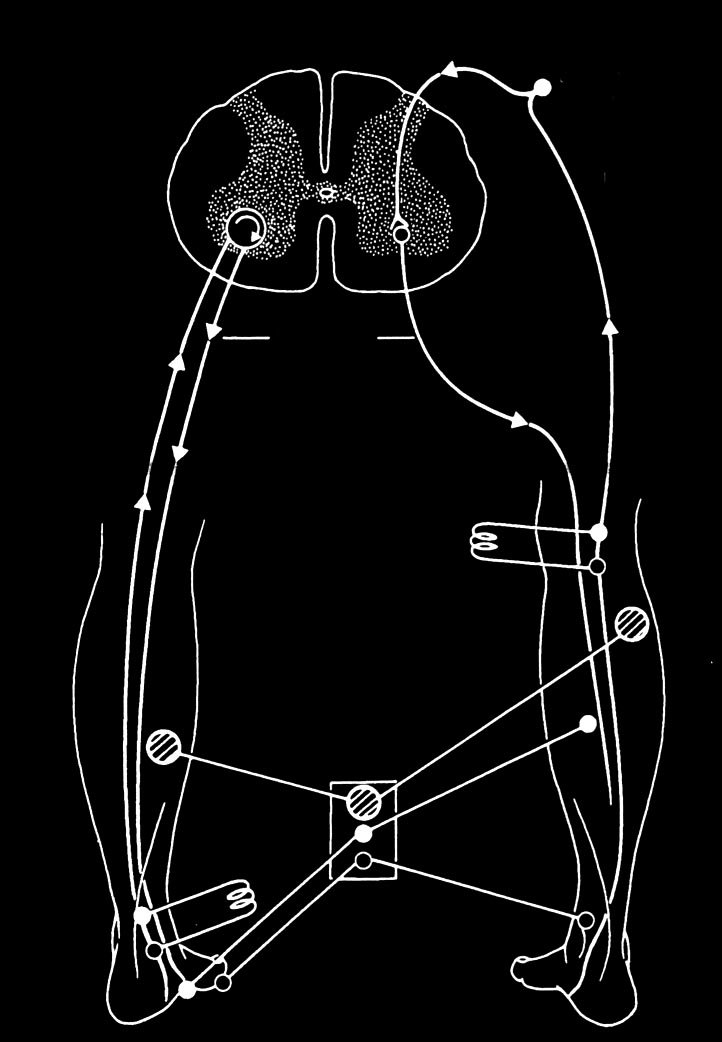 F-ratio modifié
1 ms
(FLAT+DLAT-1)-2*PLAT
(FLAT+DLAT –1)–2*PLAT
MFR =
			2*DLAT
2*DLAT
÷ 2 DLAT
FLAT
+ DLAT - 1
- 2 PLAT
+
+
-
-
Normal
CMT1a
F-LAT: 24.7 ms
F-LAT: 62.8 ms
F-LAT: 50.5 ms
F-LAT: 66.3 ms
PRNC
DADS
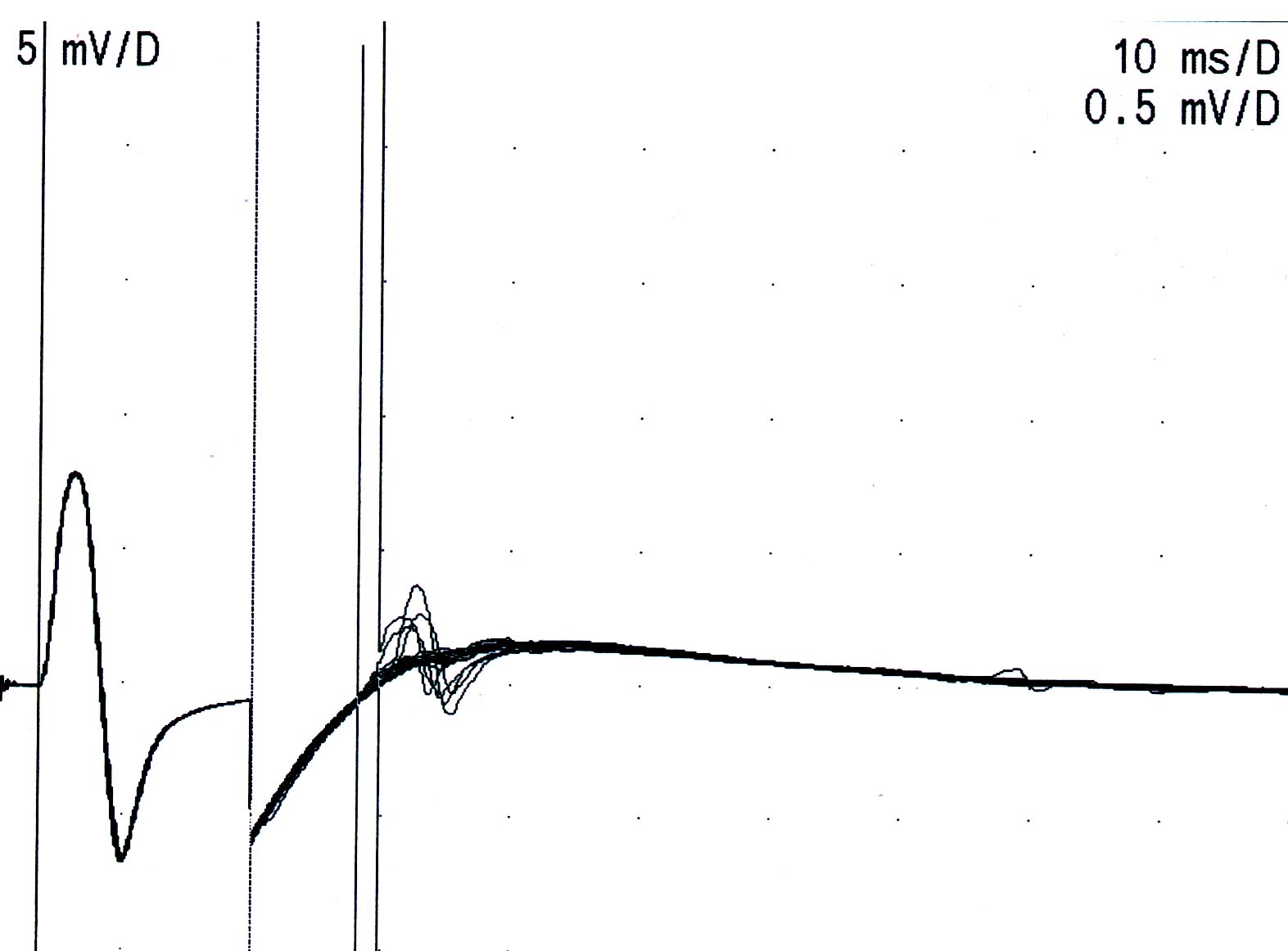 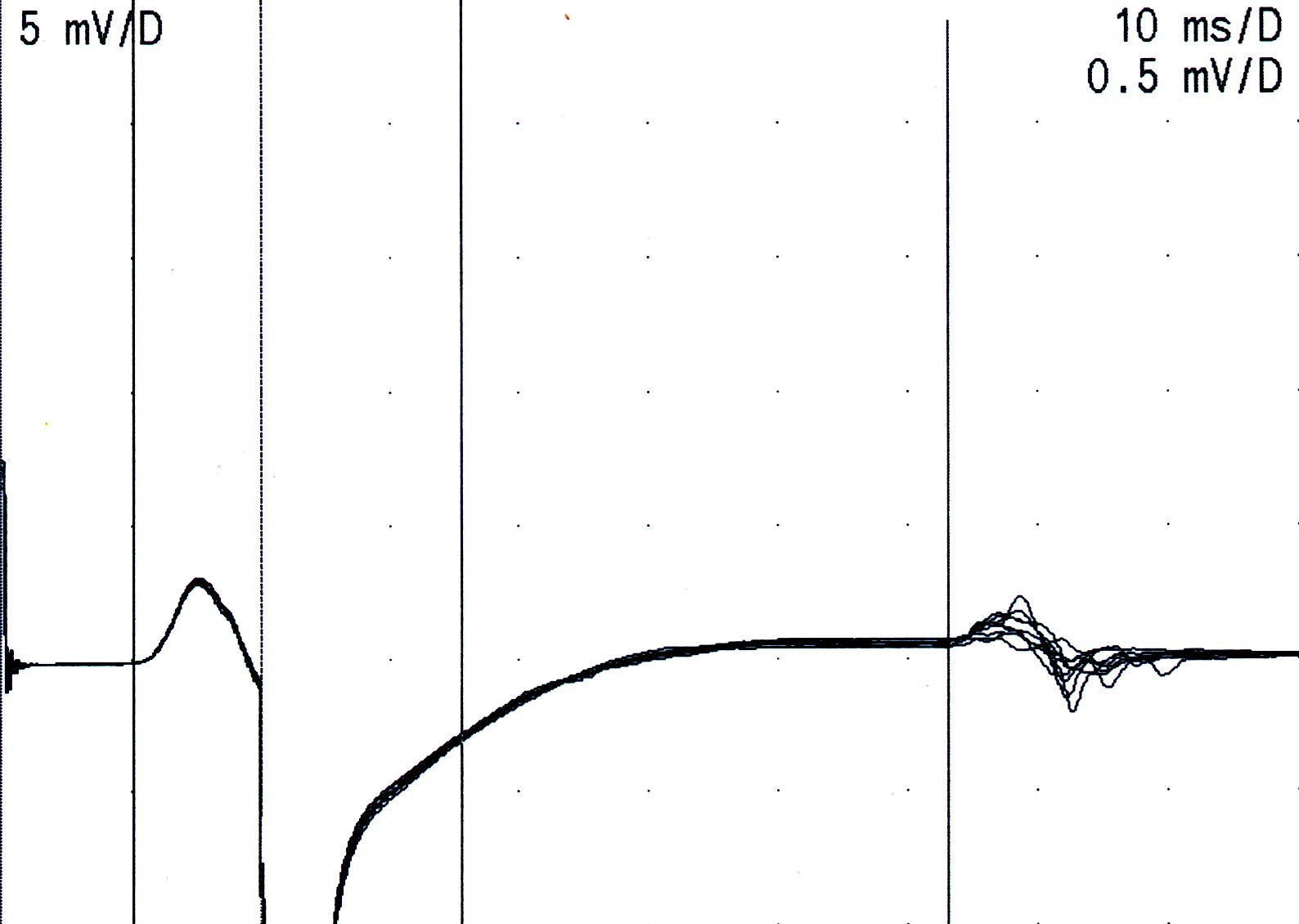 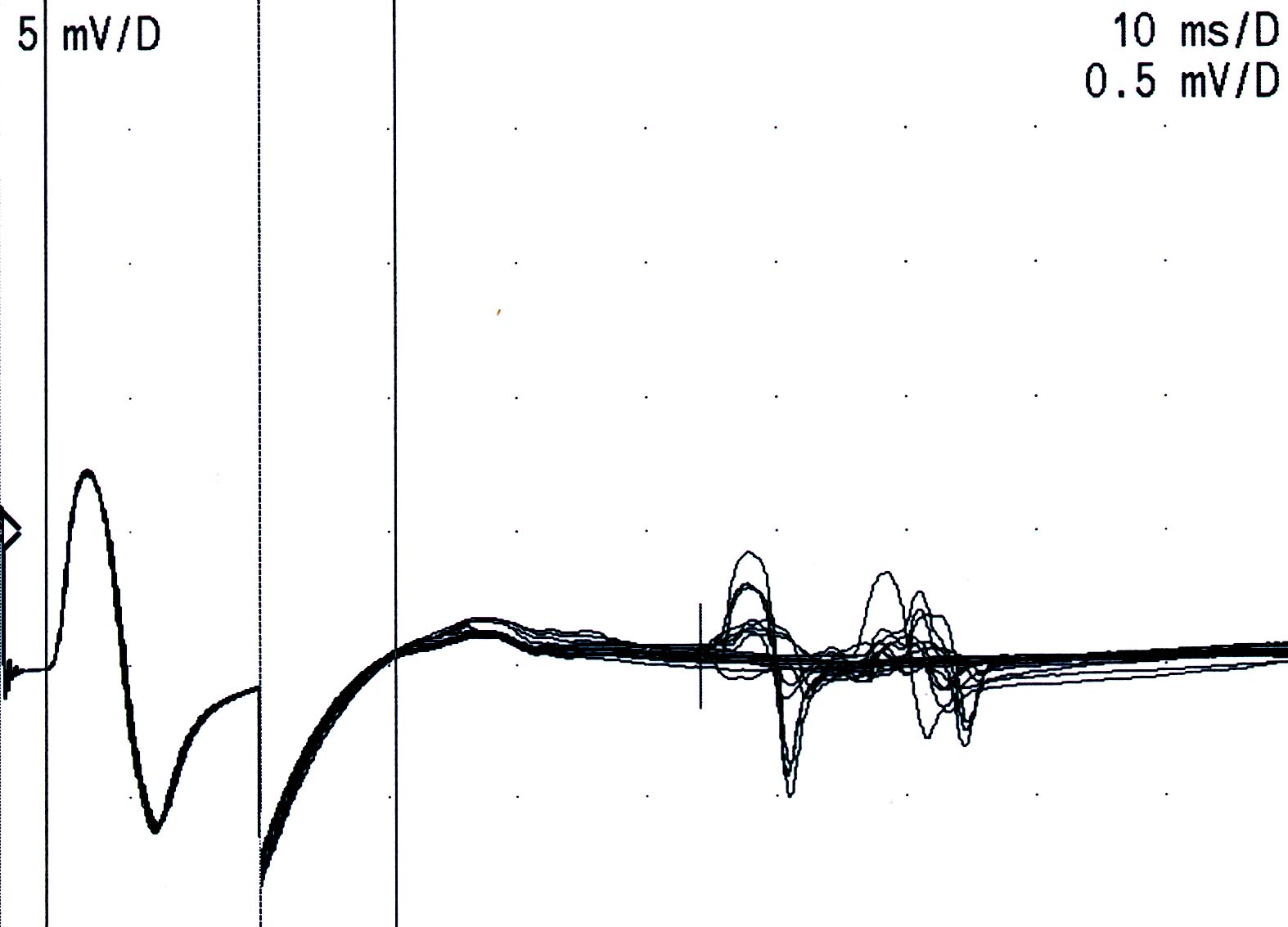 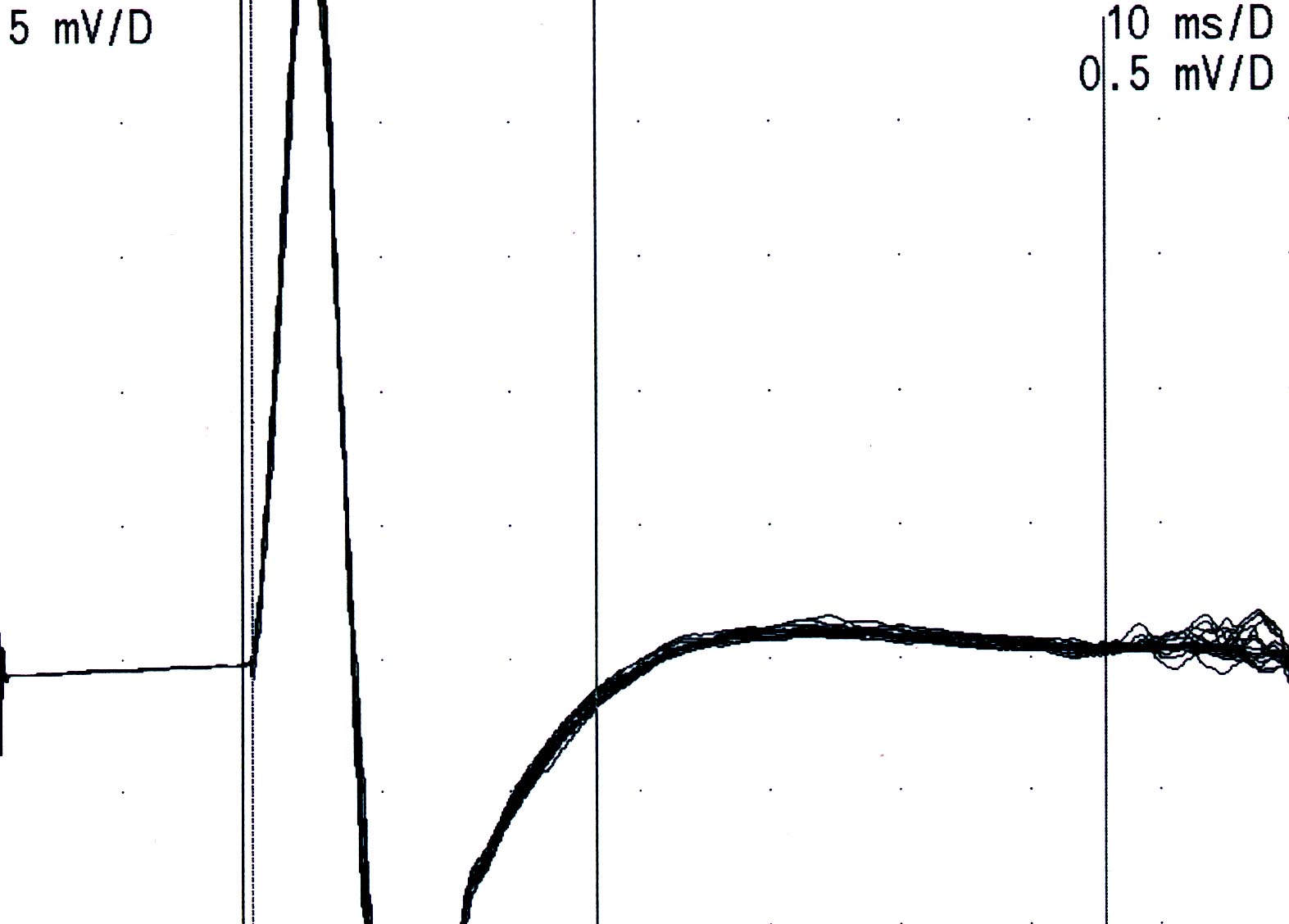 Normes CHU Liège
Index
Exemples :
Normes CHU Liège
Z score
Normes CHU Liège
Latence F : 120% LSN (n. tibial)
Z-score entre 2 et 4 : myélinopathie diffuse  peu probable
 Z-score entre 4 et 7 : myélinopathie diffuse  possible
 Z-score ≥ 7 : myélinopathie diffuse probable (Tankisi et al, 2005)
 Z-Score ≥ 8 : myélinopathie diffuse définie
0 SGB dAmp > 50% LIN
# SGB dAmp < 50% LIN
* PIDC dAmp > 80% LIN
** PIDC dAmp < 80% LIN
Normes CHU Liège
Blocs de conduction
Normes CHU Liège
Normes CHU Liège
Normes CHU Liège
EMG
Normes CHU Liège
Enveloppe du tracé d’interférence	- 	[3 – 6] mV
Rapport T/A (biceps et tibial antérieur)	-	[0,8 – 1,4] 
Rapport T/A moyen (biceps et tibial antérieur)	-	[0,4 – 0,8]
Normes CHU Liège
Transmission neuromusculaire
Normes CHU Liège
Décrément	-	3 Hz	- 	> 10 %
Axillaire/deltoïde, Spinal/trapèze, Fibulaire/tibial antérieur	- 	2 Hz		- 	> 15 %
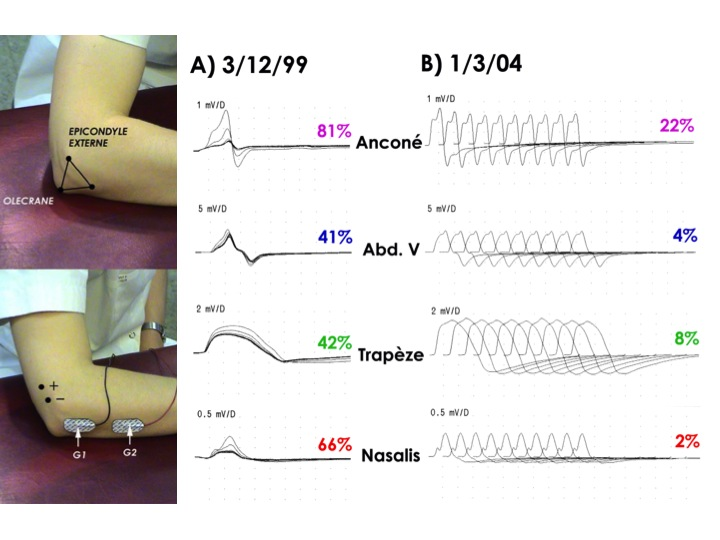 Normes CHU Liège
MERCI
F. Wang